Administración General
Dirección Metropolitana Financiera
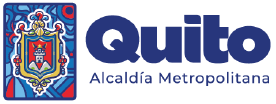 GOBIERNO AUTÓNOMO DESCENTRALIZADO 
DEL DISTRITO METROPOLITANO DE QUITO
PROFORMA PRESUPUESTARIA 2024
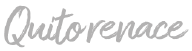 Administración General
Dirección Metropolitana Financiera
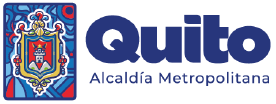 BASE LEGAL
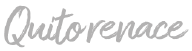 Administración General
Dirección Metropolitana Financiera
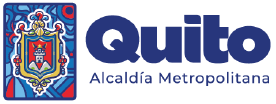 Código Orgánico de Organización Territorial (COOTAD)
“Art. 236.- Base .- La base para la estimación de los ingresos será la suma resultante del promedio de los incrementos de recaudación de los últimos tres años más la recaudación efectiva del año inmediato anterior.
La base así obtenida podrá ser aumentada o disminuida según las perspectivas económicas y fiscales que se prevean para el ejercicio vigente y para el año en que va a regir el presupuesto o de acuerdo a las nuevas disposiciones legales que modifiquen al rendimiento de la respectiva fuente de ingreso, o bien de conformidad a las mejoras introducidas en la administración tributaria.”
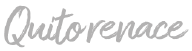 Administración General
Dirección Metropolitana Financiera
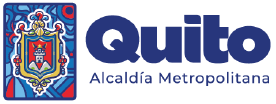 Código Orgánico de Organización Territorial (COOTAD)
“Art. 238.- Participación ciudadana en la priorización del gasto.- Las prioridades de gasto se establecerán desde las unidades básicas de participación y serán recogidas por la asamblea local o el organismo que en cada gobierno autónomo descentralizado se establezca como máxima instancia de participación. El cálculo definitivo de ingresos será presentado en el mismo plazo del artículo anterior, por el ejecutivo, en la asamblea local como insumo para la definición participativa de las prioridades de inversión del año siguiente.
La asamblea local o el organismo que en cada gobierno autónomo descentralizado se establezca como máxima instancia de participación, considerando el límite presupuestario, definirá prioridades anuales de inversión en función de los lineamientos del plan de desarrollo y de ordenamiento territorial, que serán procesadas por el ejecutivo local e incorporadas en los proyectos de presupuesto de las dependencias y servicios de los gobiernos autónomos descentralizados.”
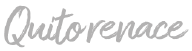 Administración General
Dirección Metropolitana Financiera
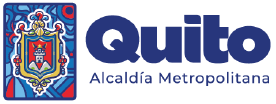 INGRESOS 2024
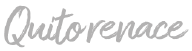 Administración General
Dirección Metropolitana Financiera
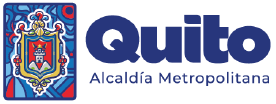 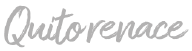 [Speaker Notes: Saldo caja bancos presentado en Asamblea anterior 199.268.045,42
Incremento 58.511.300,55 
Saldo caja bancos 2024 257.779.345,97]
Administración General
Dirección Metropolitana Financiera
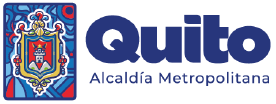 GASTOS 2024
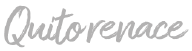 Administración General
Dirección Metropolitana Financiera
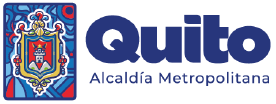 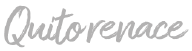